Operational Requirements for Energy Storage Resources





ERCOT Staff

10/18/2019
Operational Requirements for Inverter-Based Energy Storage
In this session, we will discuss 
Adding one resource attribute: “Inverter-Based Resource” 
Voltage Support Service (VSS)
Reactive Power Testing
Voltage Ride Through
Frequency Ride Through
Primary Frequency Response and Testing
Several clarifications
2
Inverter-Based as Resource Attribute
Introduce Inverter-Based Resource (IBR) as Resource Attribute:
To distinguish between IBR and non-IBR Energy Storage Resources
Will also be applicable for the requirements that apply to all IBRs, e.g. VRT, FRT and some of VSS requirements 
Resource Attribute: specific qualities associated with various Resources
Inverter-Based Resource (IBR): a Resource that is connected to the ERCOT System either completely or partially through power electronic converter interface.
IBR Attribute definition will be included as a part of DGR/DESR-related Protocol Revision Request
3
Reactive Capability Requirements, Voltage Support Service
All Generation Resources and Energy Storage Resources (including self-serve generating units) that have a gross generating unit rating greater than 20 MVA or those units connected at the same Point of Interconnection (POI) that have gross generating unit ratings aggregating to greater than 20 MVA, that supply power to the ERCOT Transmission Grid, shall provide Voltage Support Service (VSS).
4
Reactive Capability Requirements, Voltage Support Service (cont.)
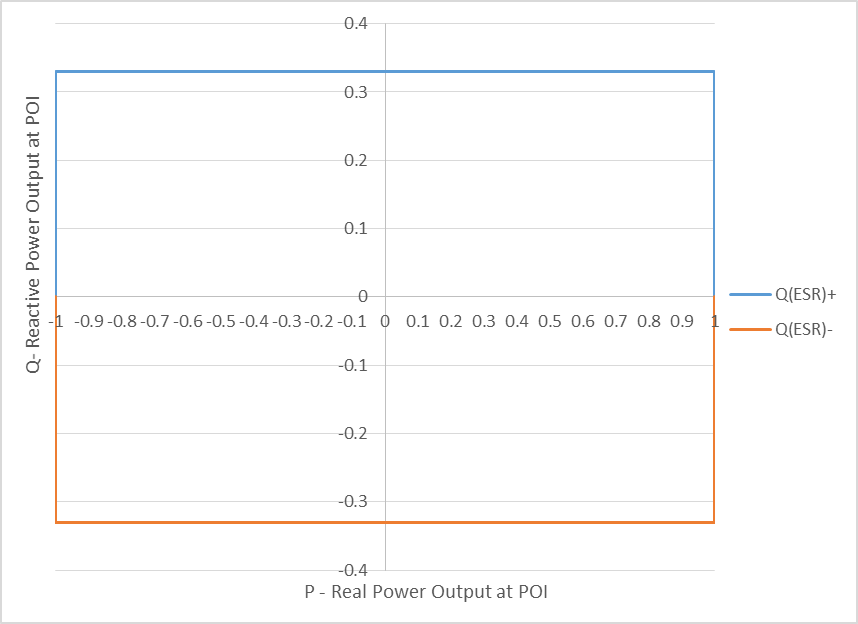 5
Reactive Power Testing
6
Voltage Ride-Through for IRRs and IBR ESR
7
VRT Requirement (cont.)
8
Frequency Ride-Through for GRs and ESRs
9
Governor / Primary Frequency Response and Testing
10
Additional Considerations
As a part of Inverter-Based Resource (IBR) effort:

will work on clarifying of how frequency should be measured (to avoid erroneous response) by Inverter-Based Resources.

will clarify the VRT and FRT are the minimum performance requirements, protection settings should be based physical limit of the IBR, not VRT and FRT profile.
11
Thank you! Questions?
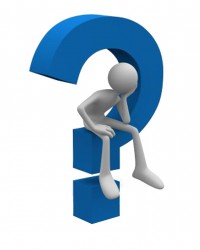 12